Konferencja „Fundusze europejskie dla powiatu kamiennogórskiego”

Efekty Regionalnego Programu Operacyjnego dla Województwa Dolnośląskiego na lata 2007-2013 w powiecie kamiennogórskim,
Główne kierunki wsparcia w ramach Regionalnego Programu Operacyjnego Województwa Dolnośląskiego 2014-2020


Artur Pawela - kierownik Działu Oceny Projektów EFRR (IZ RPO WD)
02.10.2014 Kamienna Góra
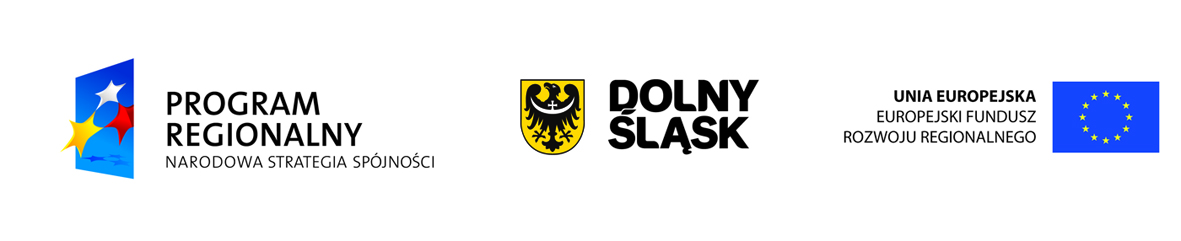 Regionalny Program Operacyjny DLA Województwa Dolnośląskiego NA LATA 2007-2013
Liczba i rodzaj projektów zrealizowanych i realizowanych na terenie powiatu kamiennogórskiego dofinansowanych w ramach RPO WD na lata 2007-2013
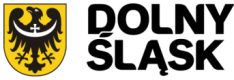 Regionalny Program Operacyjny DLA Województwa Dolnośląskiego NA LATA 2007-2013
Wartość projektów zrealizowanych i realizowanych na terenie powiatu kamiennogórskiego dofinansowanych w ramach RPO WD na lata 2007-2013
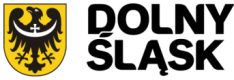 Regionalny Program Operacyjny DLA Województwa Dolnośląskiego NA LATA 2007-2013
Wsparcie w ramach działania 1.3 na terenie powiatu kamiennogórskiego – Dolnośląski Fundusz Powierniczy (w ramach inicjatywy JEREMIE)
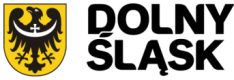 Regionalny Program Operacyjny DLA Województwa Dolnośląskiego NA LATA 2007-2013
Wykaz projektów zrealizowanych i realizowanych na terenie powiatu kamiennogórskiego dofinansowanych w ramach RPO WD na lata 2007-2013
Regionalny Program Operacyjny DLA Województwa Dolnośląskiego NA LATA 2007-2013
Wykaz projektów zrealizowanych i realizowanych na terenie powiatu kamiennogórskiego dofinansowanych w ramach RPO WD na lata 2007-2013
Regionalny Program Operacyjny DLA Województwa Dolnośląskiego NA LATA 2007-2013
Wykaz projektów zrealizowanych i realizowanych na terenie powiatu kamiennogórskiego dofinansowanych w ramach RPO WD na lata 2007-2013
Regionalny Program Operacyjny DLA Województwa Dolnośląskiego NA LATA 2007-2013
Wykaz projektów zrealizowanych i realizowanych na terenie powiatu kamiennogórskiego dofinansowanych w ramach RPO WD na lata 2007-2013
Regionalny Program Operacyjny DLA Województwa Dolnośląskiego NA LATA 2007-2013
Przykłady projektów zrealizowanych/ realizowanych na terenie powiatu kamiennogórskiego dofinansowanych w ramach RPO WD na lata 2007-2013
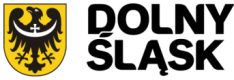 Regionalny Program Operacyjny DLA Województwa Dolnośląskiego NA LATA 2007-2013
Przykłady projektów zrealizowanych/ realizowanych na terenie powiatu kamiennogórskiego dofinansowanych w ramach RPO WD na lata 2007-2013
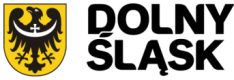 Regionalny Program Operacyjny DLA Województwa Dolnośląskiego NA LATA 2007-2013
Przykłady projektów zrealizowanych/ realizowanych na terenie powiatu kamiennogórskiego dofinansowanych w ramach RPO WD na lata 2007-2013
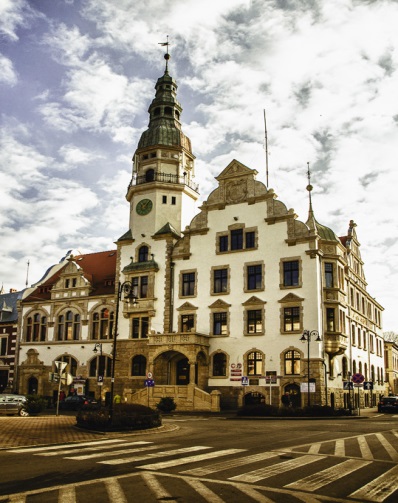 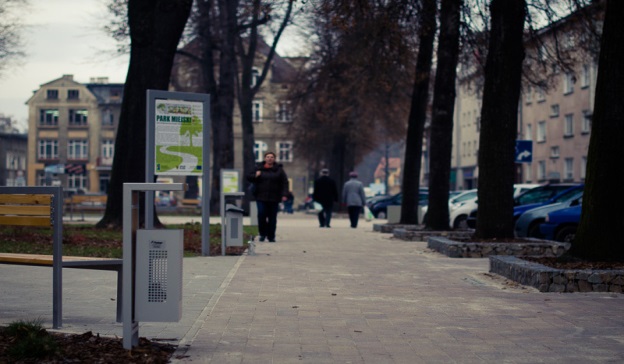 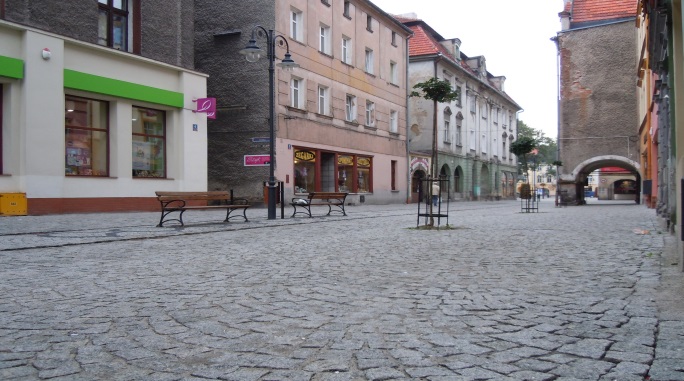 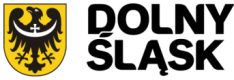 Regionalny Program Operacyjny DLA Województwa Dolnośląskiego NA LATA 2007-2013
Przykłady projektów zrealizowanych/ realizowanych na terenie powiatu kamiennogórskiego dofinansowanych w ramach RPO WD na lata 2007-2013
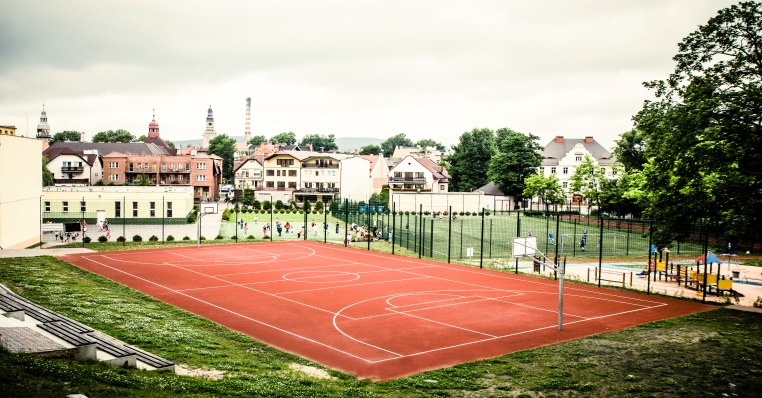 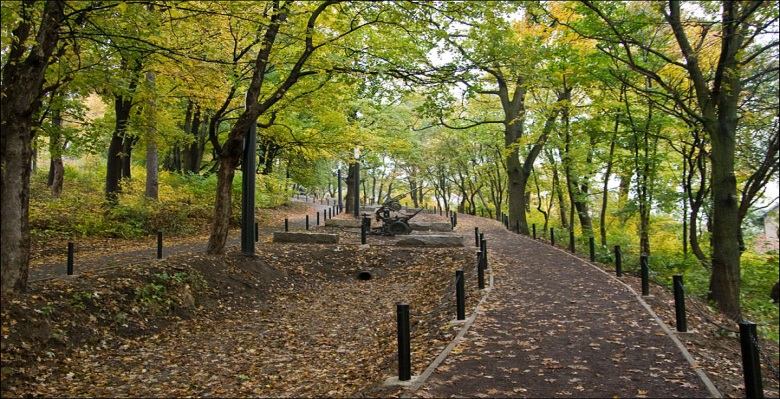 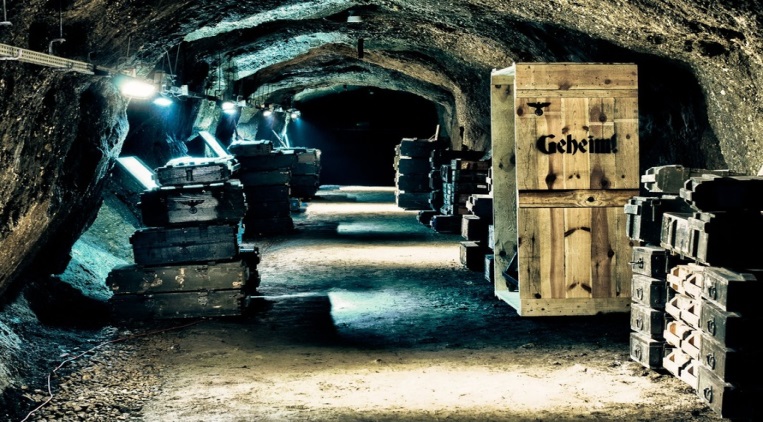 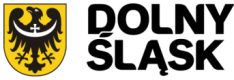 Regionalny Program Operacyjny Województwa Dolnośląskiego 2014-2020
Plan finansowy Programu w podziale na osie priorytetowe
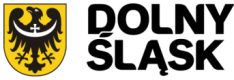 Oś Priorytetowa 1: PRZEDSIĘBIORSTWA I INNOWACJE
Regionalny Program Operacyjny Województwa Dolnośląskiego 2014 - 2020
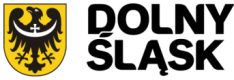 14
Priorytet inwestycyjny: Wzmacnianie potencjału B+R i wdrożeniowego uczelni i jednostek naukowych  (PI 1.1)
Priorytet inwestycyjny: Innowacyjne przedsiębiorstwa (PI 1.2)
Regionalny Program Operacyjny Województwa Dolnośląskiego 2014 - 2020
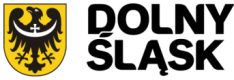 Priorytet inwestycyjny: Rozwój przedsiębiorczości (PI 1.3)
Priorytet inwestycyjny: Internacjonalizacja przedsiębiorstw (PI 1.4)
Regionalny Program Operacyjny Województwa Dolnośląskiego 2014 - 2020
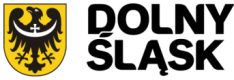 Priorytet inwestycyjny: Rozwój produktów i usług w MŚP (PI 1.5)
Regionalny Program Operacyjny Województwa Dolnośląskiego 2014 - 2020
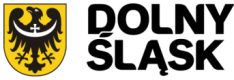 Regionalny Program Operacyjny Województwa Dolnośląskiego 2014 - 2020
Oś Priorytetowa 2: TECHNOLOGIE INFORMACYJNO-		KOMUNIKACYJNE
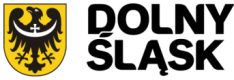 18
Regionalny Program Operacyjny Województwa Dolnośląskiego 2014 - 2020
Priorytet inwestycyjny: E-usługi publiczne (PI 2.1)
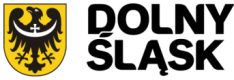 Oś Priorytetowa 3: GOSPODARKA NISKOEMISYJNA
Regionalny Program Operacyjny Województwa Dolnośląskiego 2014 - 2020
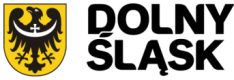 20
Priorytet Inwestycyjny: Efektywność energetyczna i użycie OŹE                       w przedsiębiorstwach (PI 3.2)
Priorytet Inwestycyjny:  Produkcja i dystrybucja energii ze źródeł odnawialnych (PI 3.1)
Regionalny Program Operacyjny Województwa Dolnośląskiego 2014 - 2020
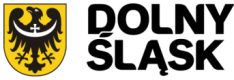 Priorytet Inwestycyjny: Efektywność energetyczna w budynkach użyteczności publicznej i sektorze mieszkaniowym (PI 3.3)
Regionalny Program Operacyjny Województwa Dolnośląskiego 2014 - 2020
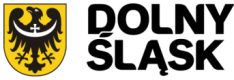 Priorytet Inwestycyjny: Wdrażanie strategii niskoemisyjnych (PI 3.4)
Priorytet Inwestycyjny: Wysokosprawna kogeneracja (PI 3.5)
Regionalny Program Operacyjny Województwa Dolnośląskiego 2014 - 2020
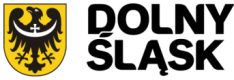 Oś Priorytetowa 4: ŚRODOWISKO I ZASOBY
Regionalny Program Operacyjny Województwa Dolnośląskiego 2014 - 2020
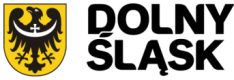 24
Priorytet Inwestycyjny: Gospodarka wodno-ściekowa (PI 4.2)
Priorytet Inwestycyjny: Gospodarka odpadami (PI 4.1)
Regionalny Program Operacyjny Województwa Dolnośląskiego 2014 - 2020
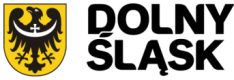 Priorytet Inwestycyjny: Dziedzictwo kulturowe (PI 4.3)
Priorytet Inwestycyjny: Ochrona i udostępnianie zasobów przyrodniczych (PI 4.4)
Regionalny Program Operacyjny Województwa Dolnośląskiego 2014 - 2020
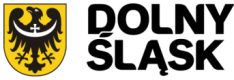 Priorytet Inwestycyjny: Bezpieczeństwo (PI 4.5)
Regionalny Program Operacyjny Województwa Dolnośląskiego 2014 - 2020
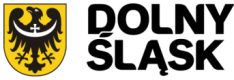 Oś Priorytetowa 5: TRANSPORT
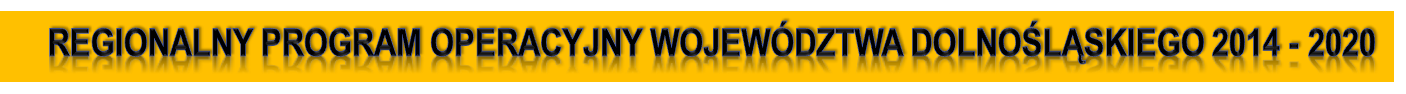 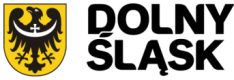 28
Priorytet Inwestycyjny:  Drogowa dostępność transportowa (PI 5.1)
Priorytet Inwestycyjny: System transportu kolejowego (PI  5.2)
Regionalny Program Operacyjny Województwa Dolnośląskiego 2014 - 2020
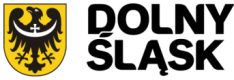 OŚ PRIORYTETOWA 6: INFRASTRUKTURA SPÓJNOŚCI       SPOŁECZNEJ
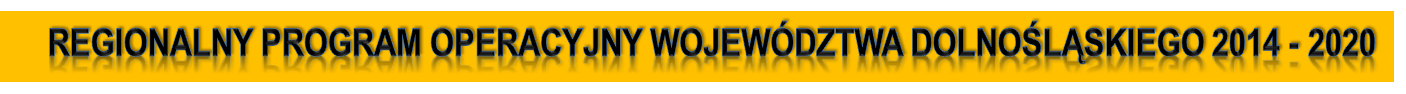 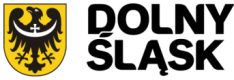 30
Priorytet Inwestycyjny: Inwestycje w infrastrukturę społeczną (PI 6.1)
Priorytet Inwestycyjny: Inwestycje w infrastrukturę zdrowotną (PI  6.2)
Regionalny Program Operacyjny Województwa Dolnośląskiego 2014 - 2020
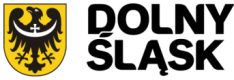 Priorytet Inwestycyjny: Rewitalizacja zdegradowanych obszarów (PI 6.3)
Regionalny Program Operacyjny Województwa Dolnośląskiego 2014 - 2020
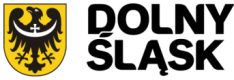 Oś Priorytetowa 7: INFRASTRUKTURA EDUKACYJNA
Regionalny Program Operacyjny Województwa Dolnośląskiego 2014 - 2020
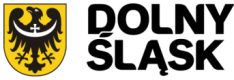 33
Priorytet Inwestycyjny: Inwestycje w edukację przedszkolną, podstawową                                         i gimnazjalną (PI 7.1)
Regionalny Program Operacyjny Województwa Dolnośląskiego 2014 - 2020
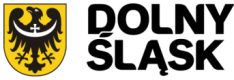 Priorytet inwestycyjny: Inwestycje w edukację ponadgimnazjalną  w tym zawodową (PI 7.2)
Regionalny Program Operacyjny Województwa Dolnośląskiego 2014 - 2020
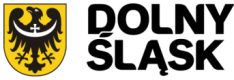 Oś Priorytetowa 8: RYNEK PRACY
Regionalny Program Operacyjny Województwa Dolnośląskiego 2014 - 2020
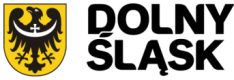 36
Priorytet Inwestycyjny: Zapewnianie dostępu do zatrudnienia (PI 8.1)
Regionalny Program Operacyjny Województwa Dolnośląskiego 2014 - 2020
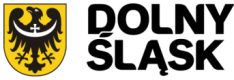 Priorytet Inwestycyjny: Samozatrudnienie, przedsiębiorczość oraz tworzenie 		nowych miejsc pracy (PI 8.2)
Priorytet Inwestycyjny: Godzenie życia zawodowego i prywatnego (PI 8.3)
Regionalny Program Operacyjny Województwa Dolnośląskiego 2014 - 2020
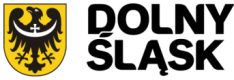 Priorytet Inwestycyjny: Godzenie życia zawodowego i prywatnego (PI 8.3)
Priorytet Inwestycyjny: Adaptacja pracowników, przedsiębiorstw  i przedsiębiorców do zmian (PI 8.4)
Regionalny Program Operacyjny Województwa Dolnośląskiego 2014 - 2020
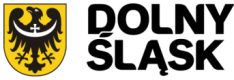 Priorytet Inwestycyjny: Aktywne i zdrowe starzenie się (PI 8.5)
Regionalny Program Operacyjny Województwa Dolnośląskiego 2014 - 2020
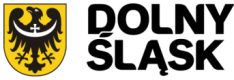 Oś Priorytetowa 9: WŁĄCZENIE SPOŁECZNE
Regionalny Program Operacyjny Województwa Dolnośląskiego 2014 - 2020
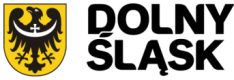 Priorytet Inwestycyjny: Aktywna integracja (PI 9.1)
Priorytet Inwestycyjny: Dostęp do wysokiej jakości usług, w tym opieki 		zdrowotnej i usług społecznych (PI 9.2)
Regionalny Program Operacyjny Województwa Dolnośląskiego 2014 - 2020
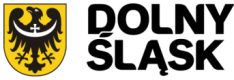 Priorytet Inwestycyjny: Wspieranie gospodarki społecznej (PI 9.3)
Regionalny Program Operacyjny Województwa Dolnośląskiego 2014 - 2020
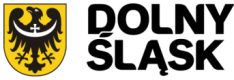 Oś Priorytetowa 10: EDUKACJA
Regionalny Program Operacyjny Województwa Dolnośląskiego 2014 - 2020
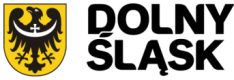 44
Priorytet Inwestycyjny: Zapewnienie równego dostępu do wysokiej jakości edukacji przedszkolnej, podstawowej i gimnazjalnej (PI 10.1)
Regionalny Program Operacyjny Województwa Dolnośląskiego 2014 - 2020
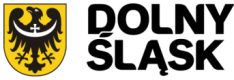 Priorytet Inwestycyjny: Zapewnienie równego dostępu do wysokiej jakości kształcenia  ponadgimnazjalnego  (PI 10.2)
Regionalny Program Operacyjny Województwa Dolnośląskiego 2014 - 2020
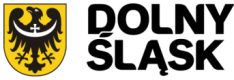 Priorytet Inwestycyjny: Poprawa dostępności i wspieranie uczenia się przez całe życie (PI 10.3)
Regionalny Program Operacyjny Województwa Dolnośląskiego 2014 - 2020
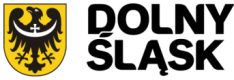 Priorytet Inwestycyjny: Dostosowanie systemów kształcenia i szkolenia zawodowego do potrzeb rynku pracy (PI 10.4)
Regionalny Program Operacyjny Województwa Dolnośląskiego 2014 - 2020
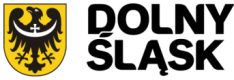 Dziękuję za uwagę



Departament Funduszy Europejskich
Urząd  Marszałkowski Województwa Dolnośląskiego
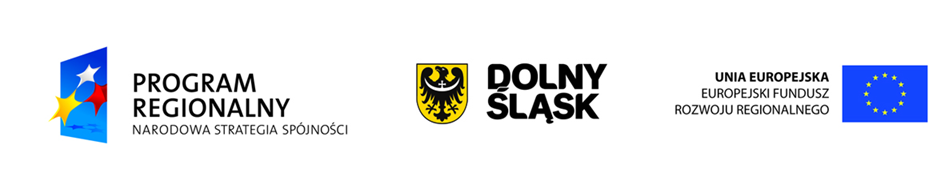